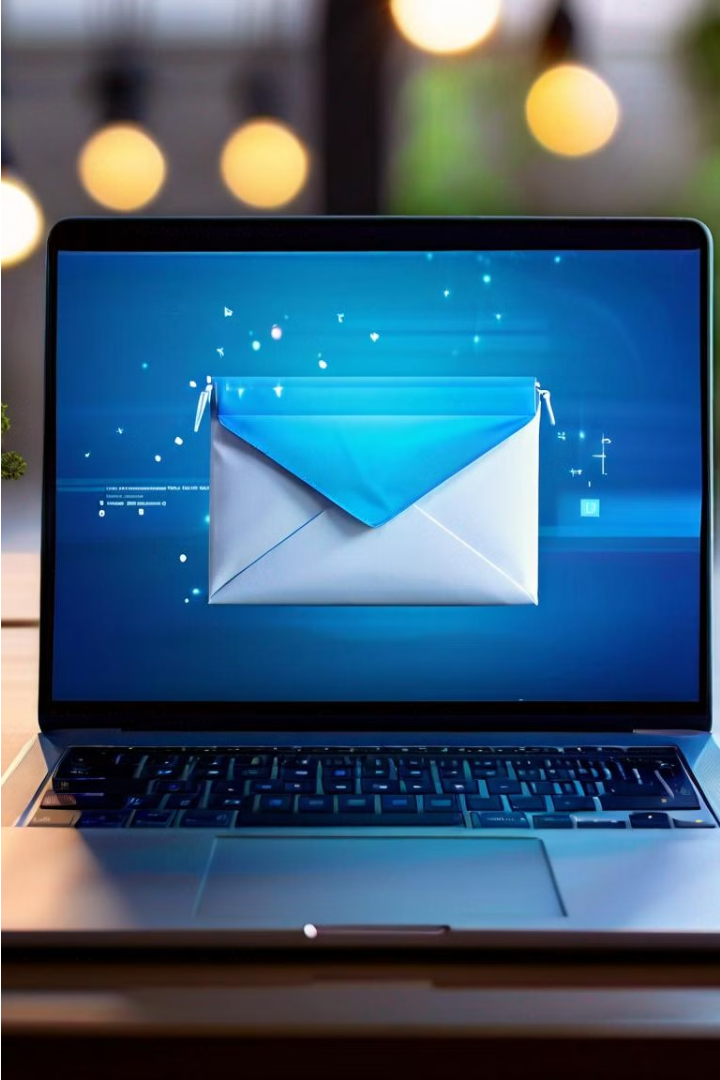 Packages for Email Pricing
This comprehensive guide outlines the different email package options available, providing detailed information on the features, pricing, and benefits of each plan. Whether you're a growing business or an individual looking to establish a professional online presence, these email packages offer a range of solutions to meet your needs.
by Dogan Robert
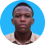 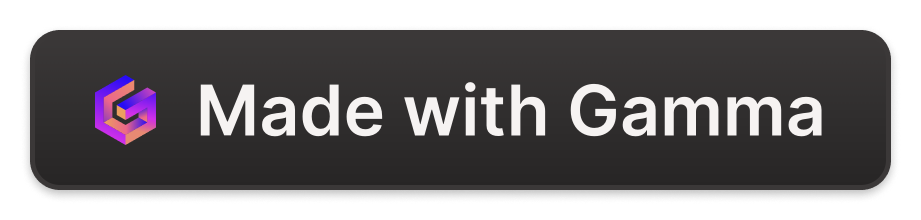 Standard Plan
Package Details
Price Breakdown
Included Features
The Standard Plan is designed for growing businesses, offering up to 5 email accounts and a range of advanced features. This plan includes domain name registration, annual hosting, and additional features, all for a competitive price of 470,000 TSH per year or 1,370,000 TSH for a 48-month commitment.
The Standard Plan's price distribution is as follows:
The Standard Plan offers a comprehensive set of features, including:
Domain name registration: 40,000 TSH
Up to 5 email accounts
Annual hosting fee: 250,000 TSH
1 domain name registration
10 GB storage per account
Additional features: 130,000 TSH
10 forwarding rules
Email aliases
Service charges: 50,000 TSH
Advanced phishing, spam, and malware protection
Those who opt for the 48-month discount of 27.13% will benefit from significant savings.
DKIM, DMARC, SPF, and ARC support
Secure web application
Access with any app or device
Contacts service
Easy configuration wizard
Email forwarding
Catch-all account
Automatic replies
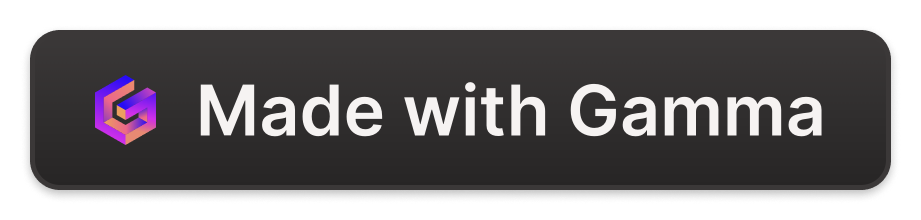 Importing of existing emails
24/7 support from experts
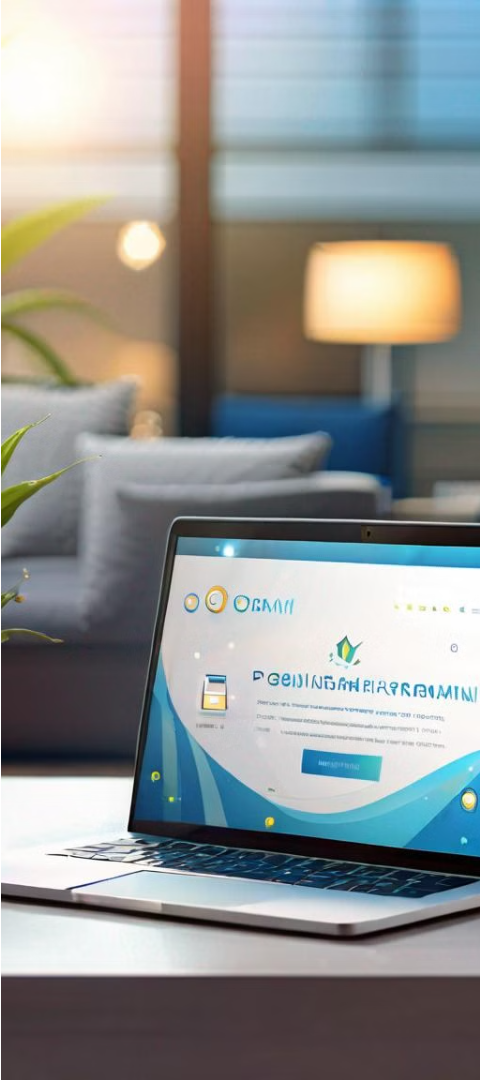 Custom Email Domains
1
Professional Email Addresses
The email packages offer the ability to create custom email domains, allowing you to establish a professional online presence with email addresses like [email protected] This feature is included in both the Standard and Basic plans, giving you the flexibility to choose a domain that aligns with your brand or business.
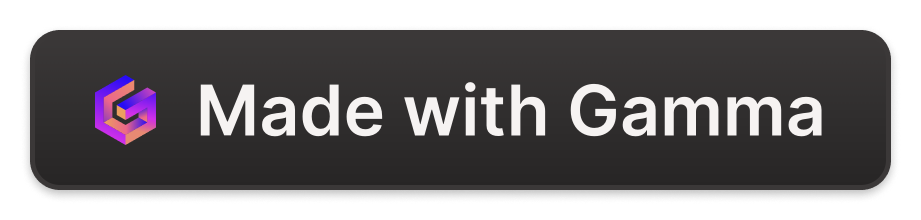 Basic Plan
Package Details
Price Breakdown
Included Features
The Basic Plan is a more affordable option, perfect for those with more modest email needs. This plan includes up to 5 email accounts, domain name registration, and a range of essential features. The annual cost is 270,000 TSH, or 650,000 TSH for a 48-month commitment, with a significant 60.19% discount for the longer-term plan.
The Basic Plan's price distribution is as follows:
The Basic Plan offers the following features:
Domain name registration: 40,000 TSH
Up to 5 email accounts
1 domain name registration
Annual hosting fee: 90,000 TSH
10 GB storage per account
5 forwarding rules
Limited features included: 90,000 TSH
Email aliases
Advanced phishing, spam, and malware protection
Service charges: 50,000 TSH
Those who opt for the 48-month discount of 60.19% will receive the applied benefits.
DKIM, DMARC, and SPF support
Secure web application
Access with any app or device
Contacts service
Easy configuration wizard
Email forwarding
Importing of existing emails
Custom email domains
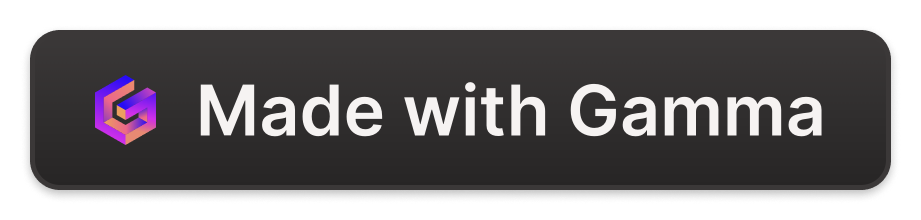 Pricing and Commitment
Annual and Quadrennial Plans
Fully Functional Email Addresses
The pricing for these email packages is offered in two options: annual (12-month) or quadrennial (48-month) plans. This ensures a consistent low price and avoids the hassle of monthly billing. By committing to a longer-term plan, you can take advantage of significant discounts and enjoy a more stable and predictable pricing structure.
Regardless of the plan you choose, you'll receive a fully functional email address that adheres to our service policy. This means you can enjoy all the benefits of a professional email solution, including advanced security features and seamless integration with your preferred devices and applications.
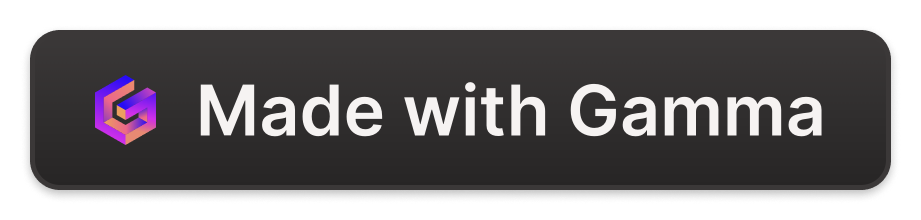 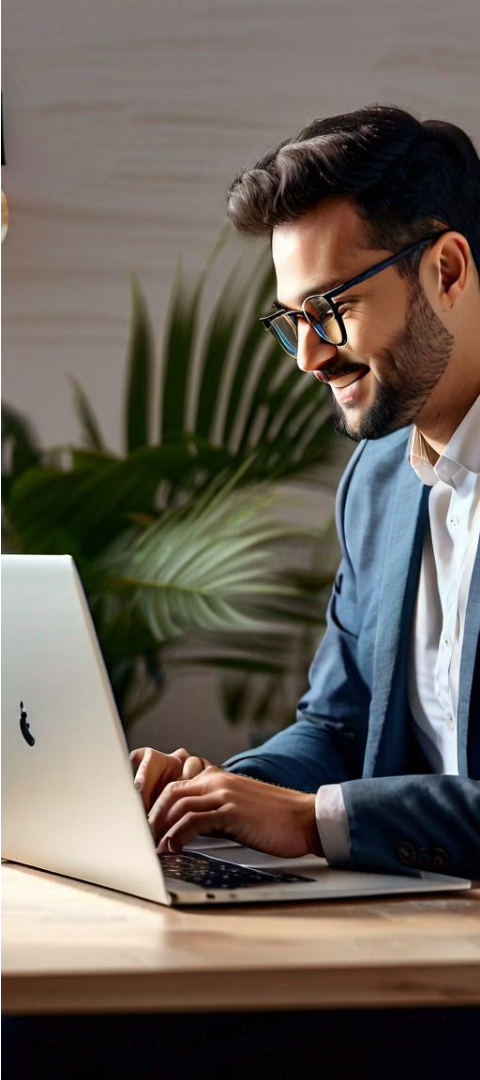 Choosing the Right Plan
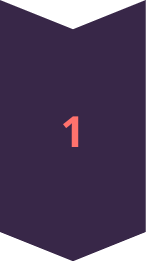 Basic Plan
The Basic Plan is a good choice for those who need more storage and advanced email management features, but don't require the full suite of capabilities offered by the Standard Plan.
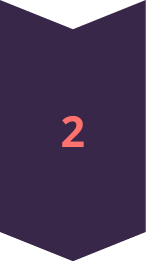 Standard Plan
The Standard Plan is a comprehensive solution that caters to the needs of growing businesses, providing a wider range of features and storage options to support your email-based communication and collaboration needs.
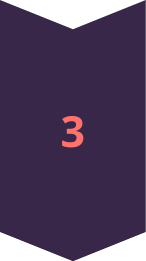 Need Help?
If you're still unsure which plan is the best fit for your requirements, our friendly customer support team is always available to answer your questions and help you choose the right plan for your needs.
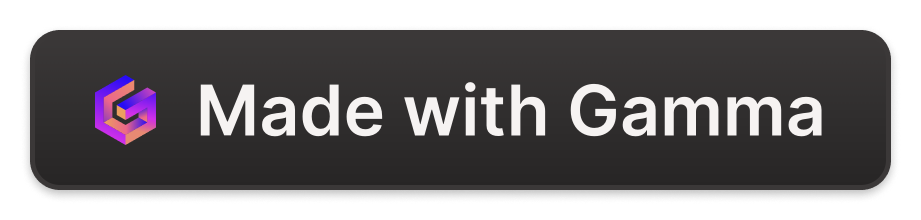 Key Highlights
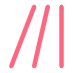 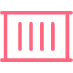 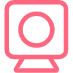 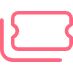 Domain Registration
Generous Storage
Advanced Security
Expert Support
Enjoy ample storage space of 10 GB per email account in the Standard Plan and 10 GB in the Basic Plan.
Benefit from robust security features, including protection against phishing, spam, and malware, as well as DKIM, DMARC, and SPF support.
Enjoy 24/7 support from our team of email experts, ensuring you have the assistance you need whenever you need it.
Secure your professional online presence with a custom domain name registration included in both the Standard and Basic plans.
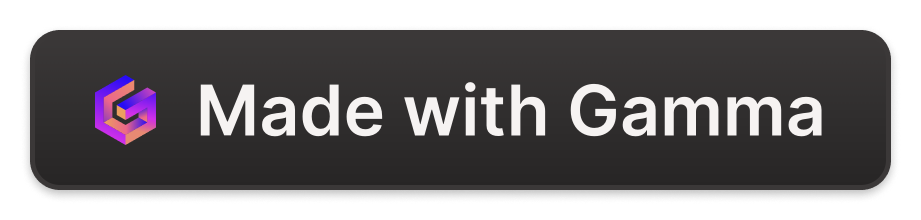 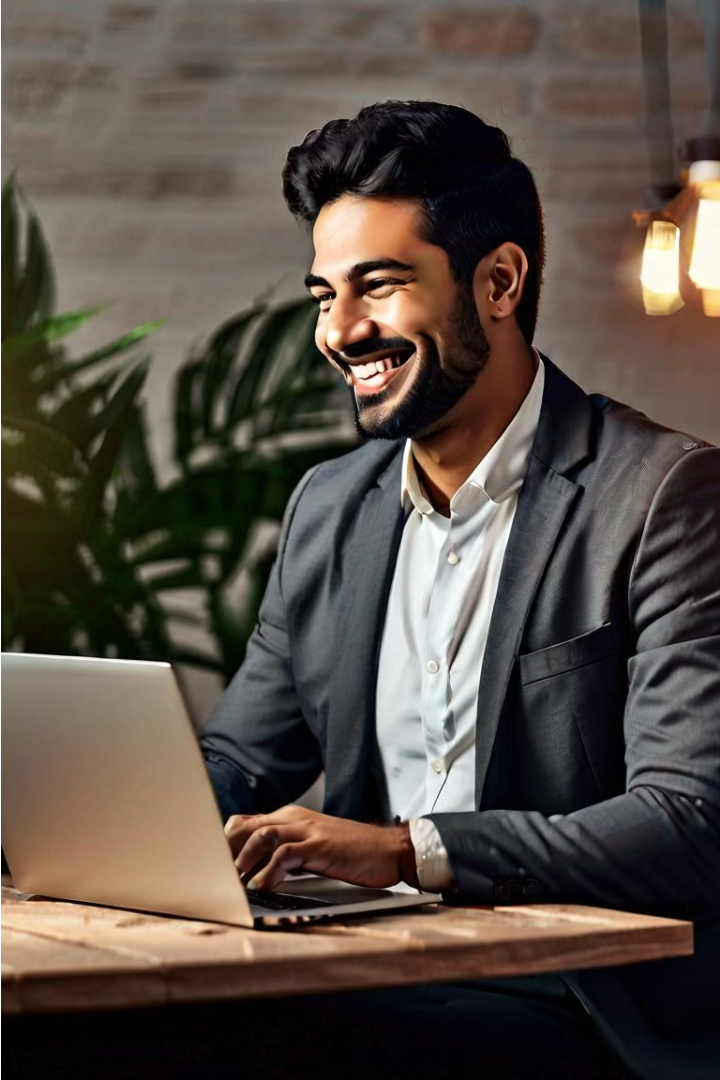 Unlock Your Email Potential
Whether you're a growing business or an individual looking to establish a professional online presence, these email packages offer a range of solutions to meet your needs. With competitive pricing, comprehensive features, and expert support, you can unlock the full potential of your email communication and collaboration. Take the first step towards a more efficient and effective email experience by choosing the plan that best fits your requirements.
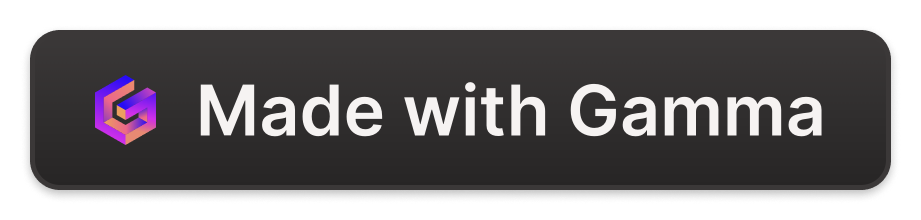